Zájezd do AnglieZemí krále Artuše
19. září – 25. září 2020
1. den ráno:odjezd  do Francie + nocleh
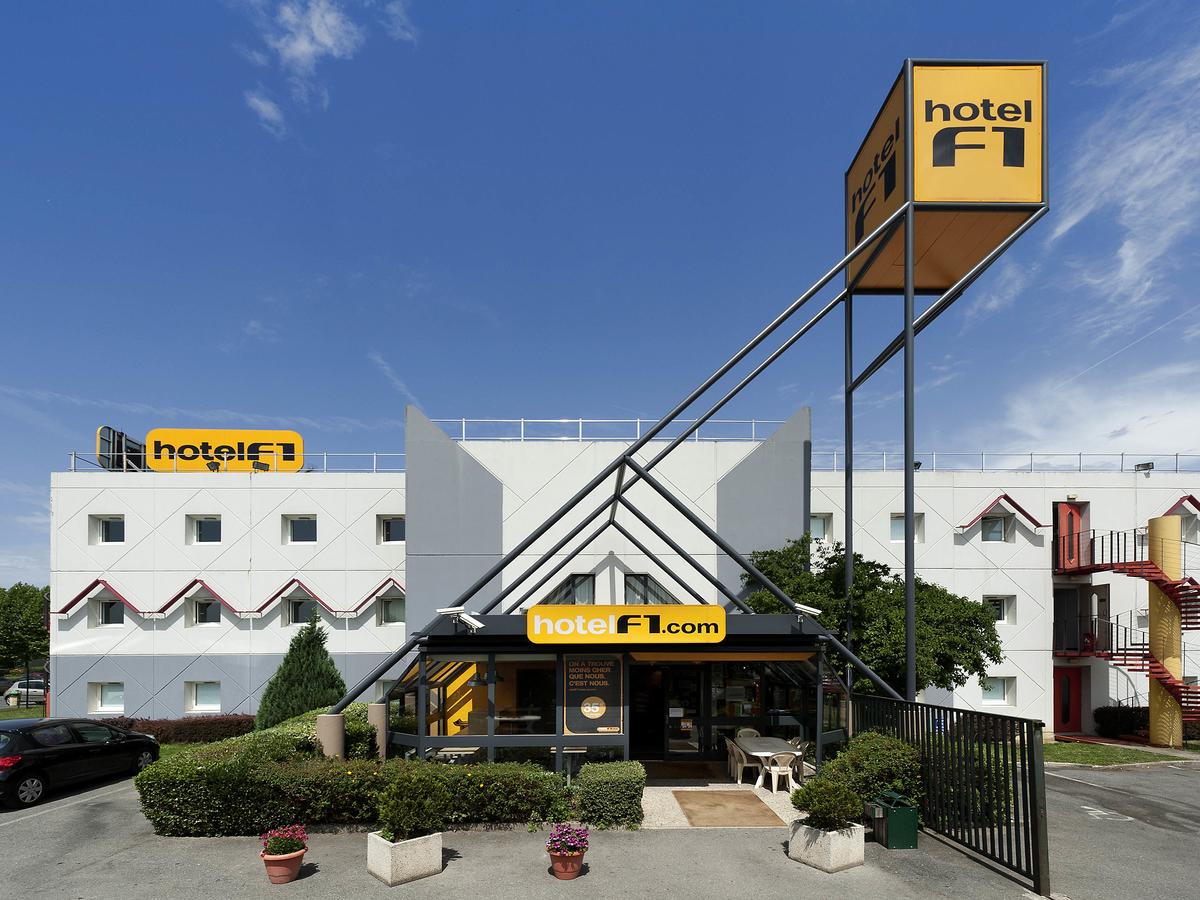 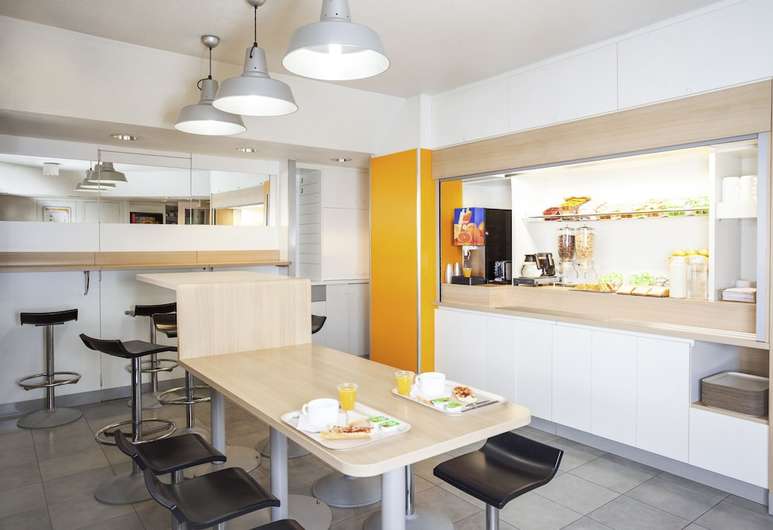 2. den dopoledne:Southampton
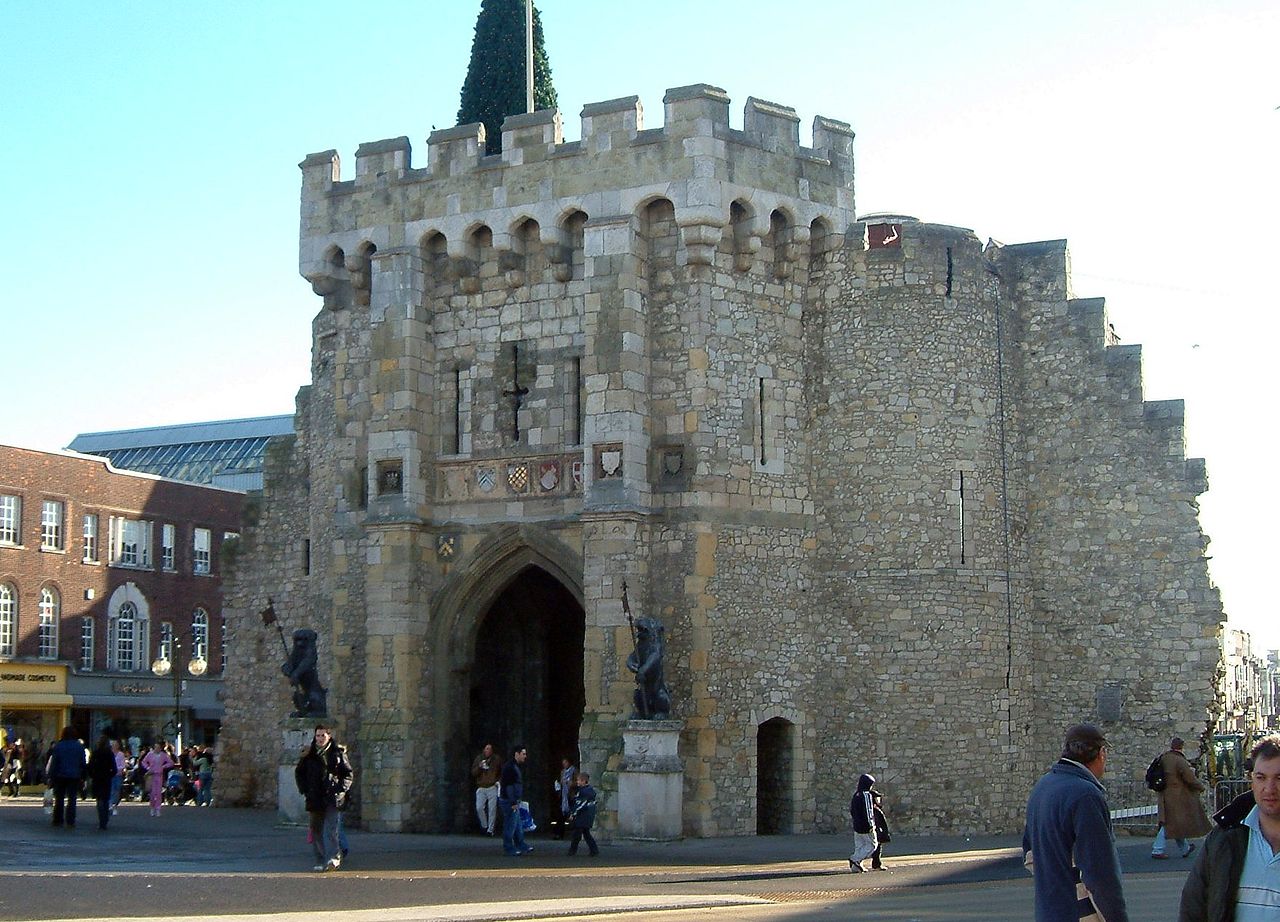 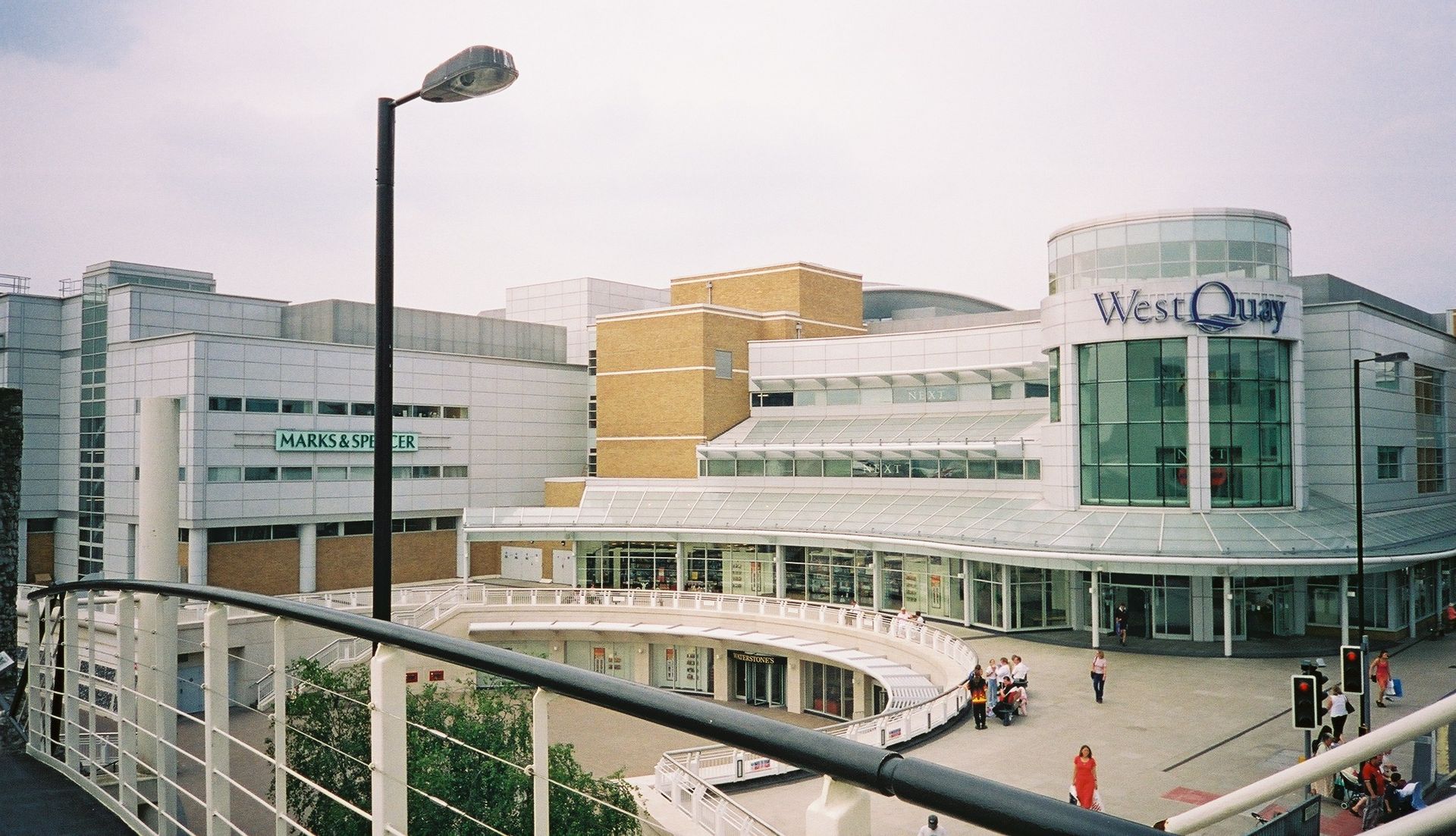 2. den odpoledne:plavba trajektem na ostrov Isle of Wightnávštěva Osborne House – sídlo královny Viktorie
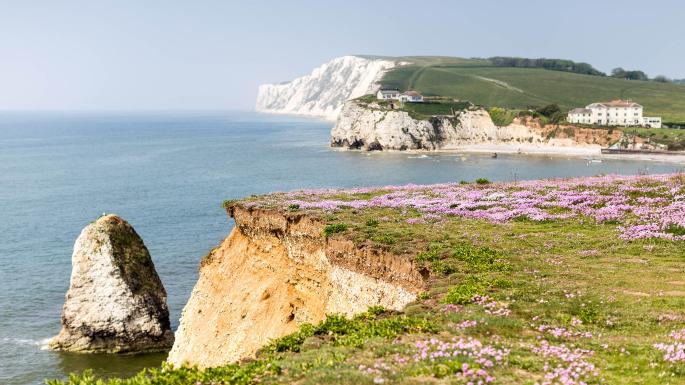 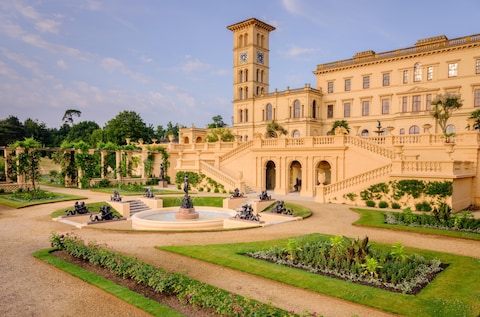 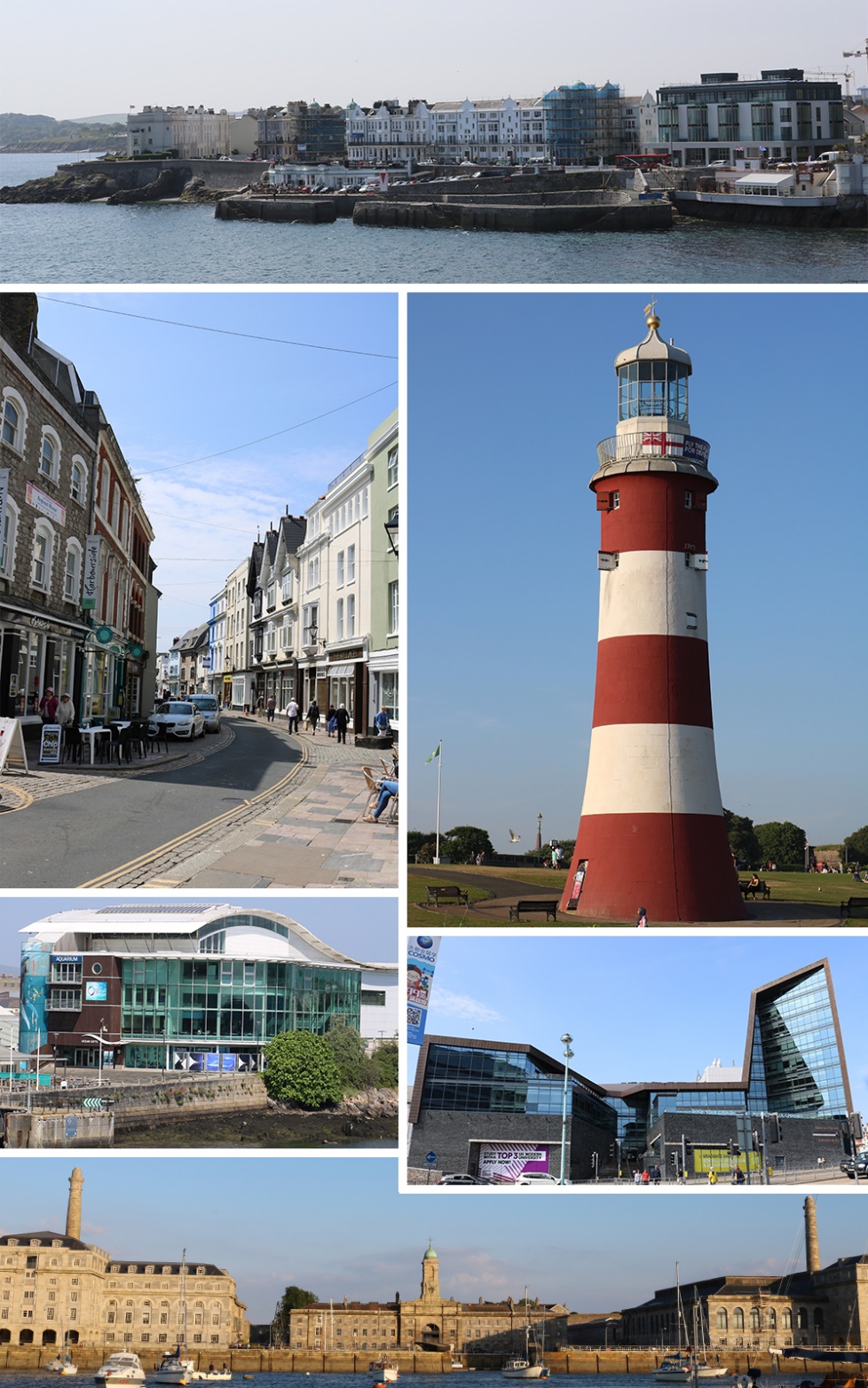 3. den dopoledne:prohlídka Plymouth a National Marine Aquarium
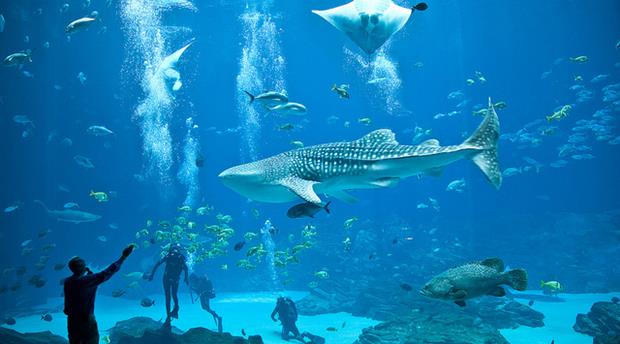 3. den odpoledne:přímořské letovisko Torquay a Babbacombe Village – miniatury staveb Devonu a Cornwallu
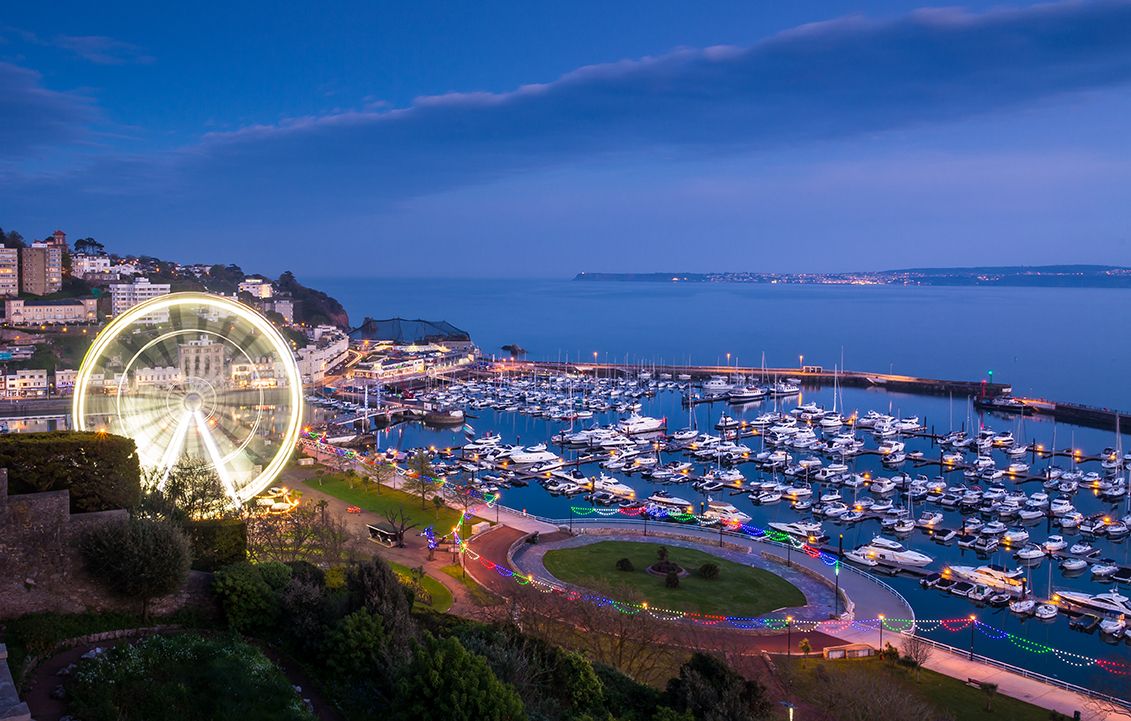 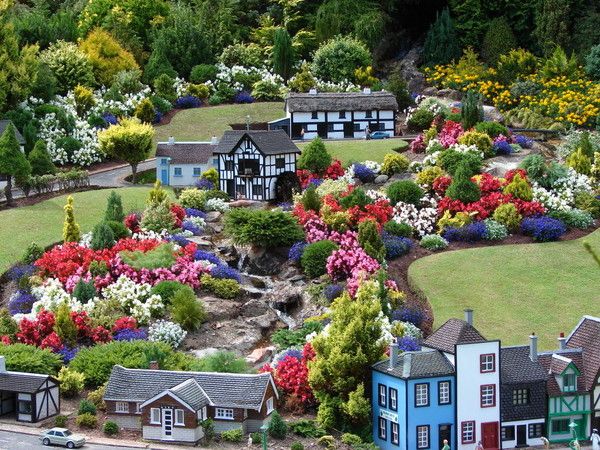 4. den dopoledne:návštěva Eden Project – umělých biotopů s květinami a stromy z celého světa
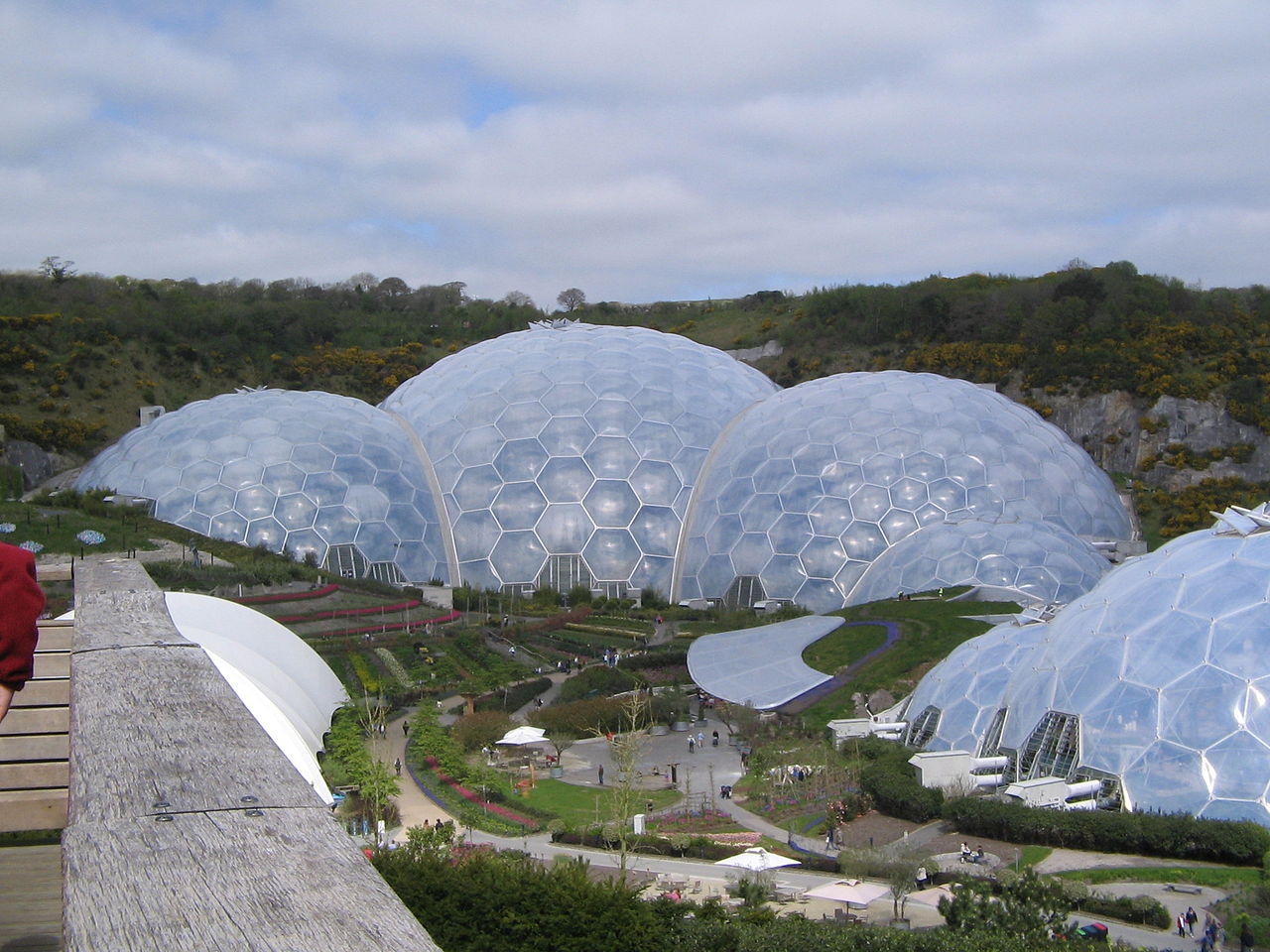 4. odpoledne - zřícenina hradu Tintagelna útesech jihozápadní Anglie
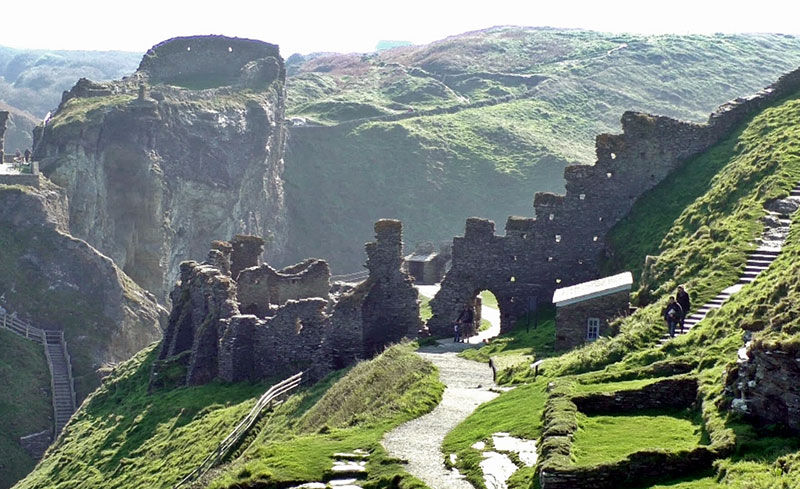 Návrat na ubytování přes NP Dartmoor, kde žil podle legendy pes Baskervilský
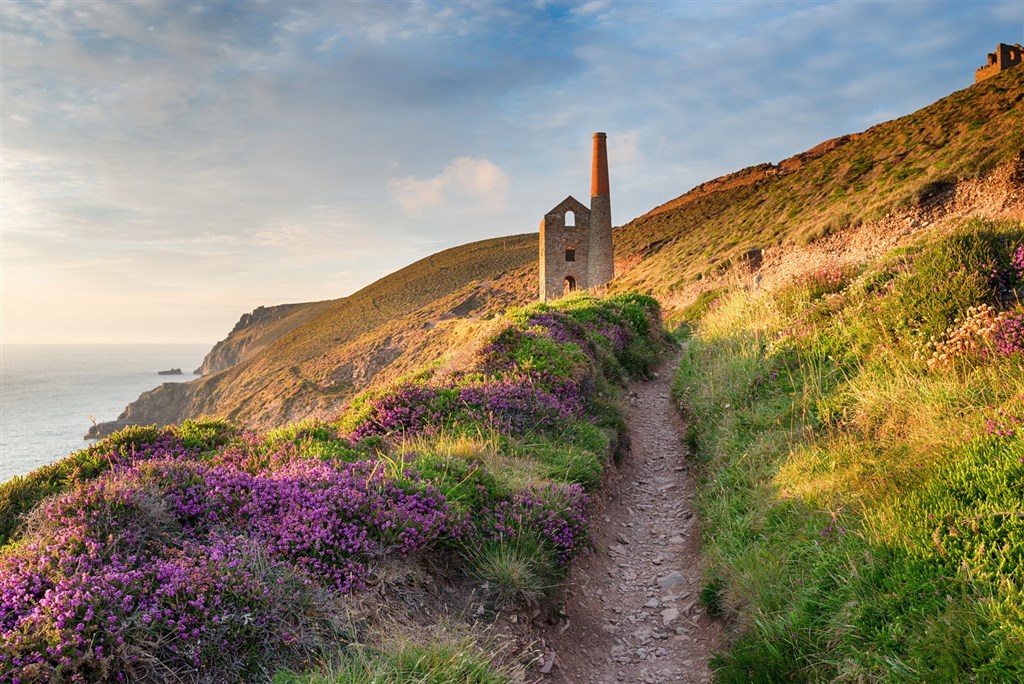 5.den: západní Cornwall - klášter St Michael´s Mount
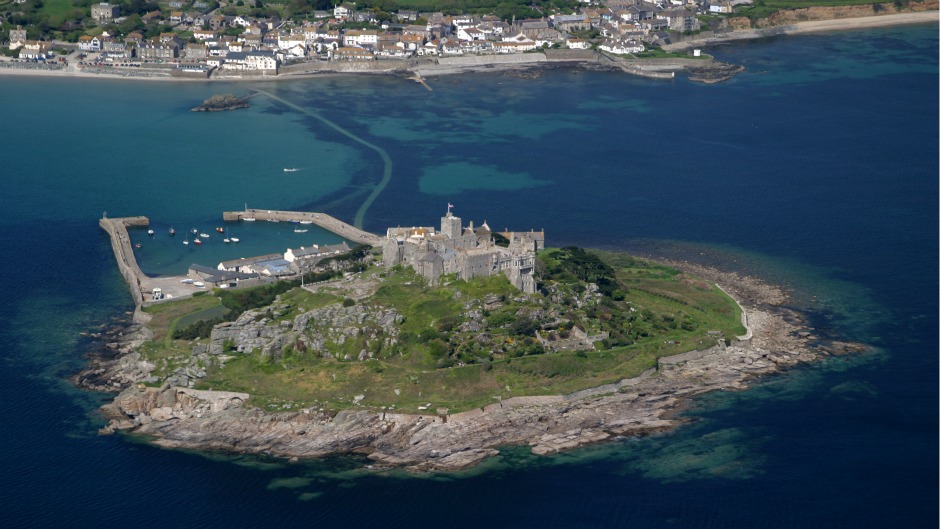 5. den odpoledne: rekreační středisko Penzance a Minnack Theatre – impozantní divadlo na skalním útesu
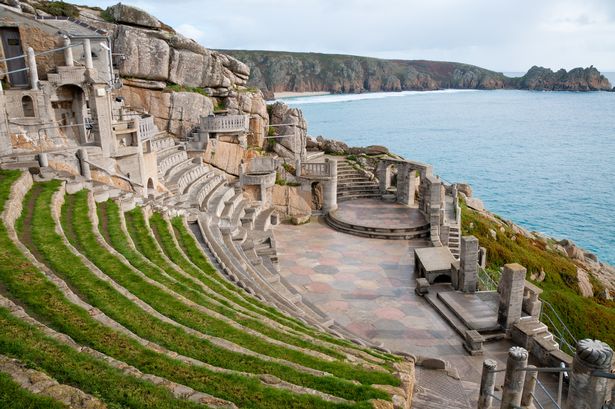 Navečer 5. den: Land´s End s výhledem na ostrovy Isles of Scilly
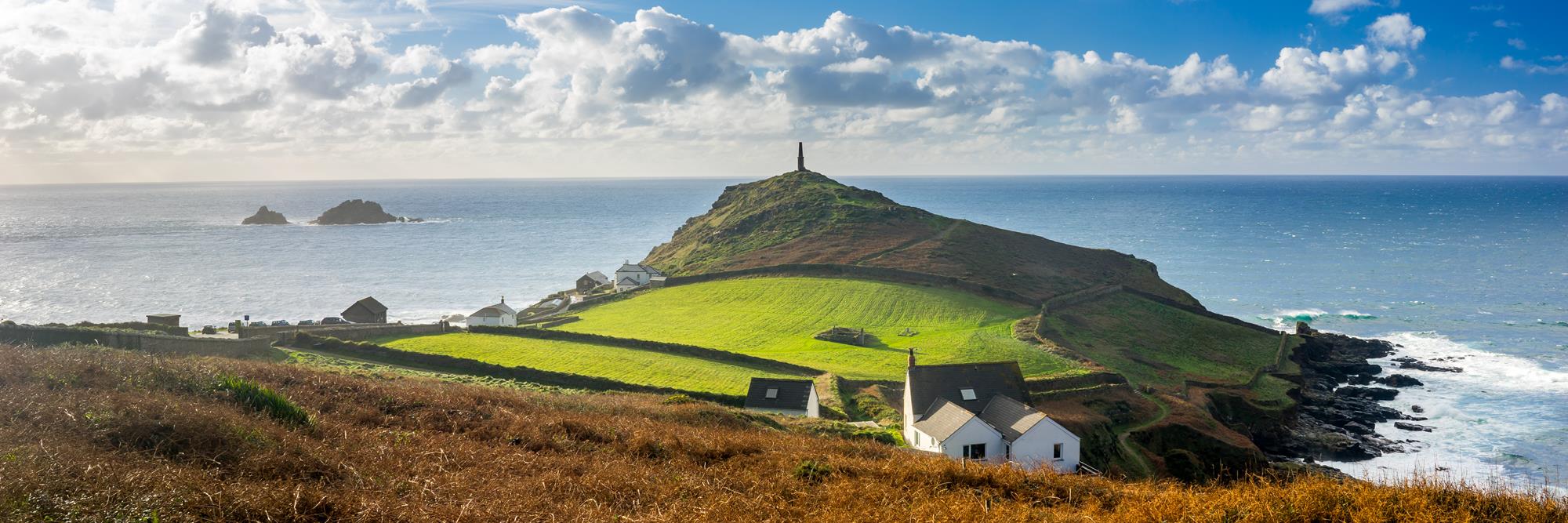 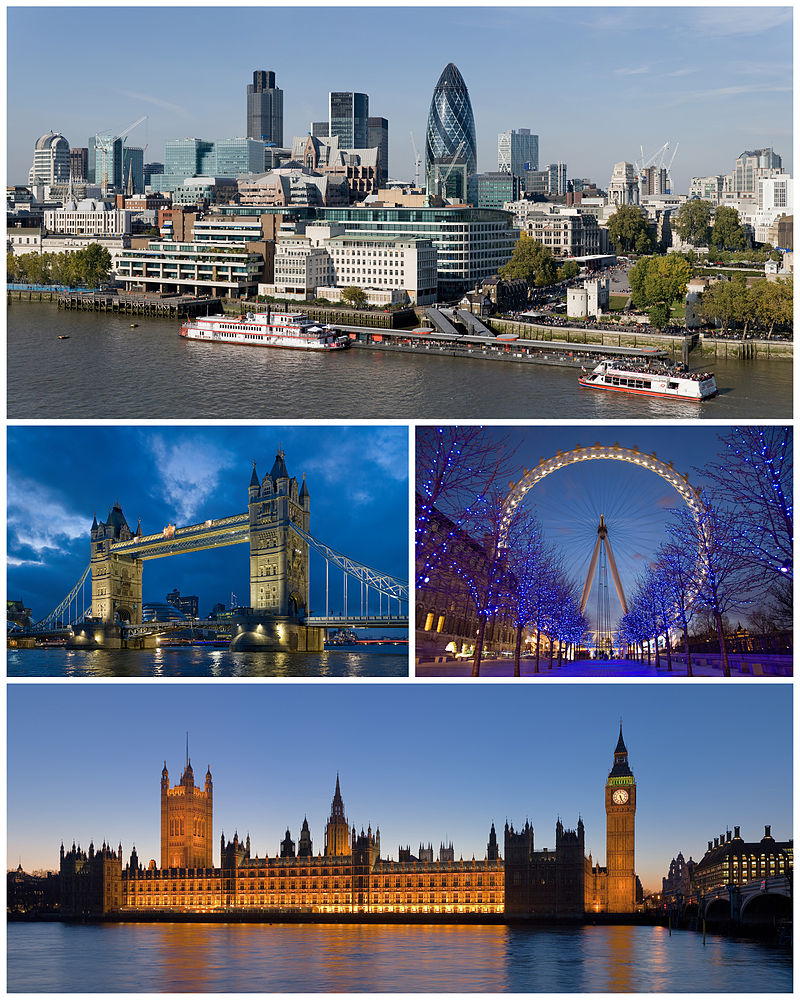 6.den: odjezd do Londýna + prohlídka Londýna
Westminster Abbey
Parlament
Buckinghamský palác
Trafalgar square
Picadelly Circus
Plavba lodičkou na Greenwich
7.den: návrat domů k maminkám a tatínkům
Doma 
						je 
							doma
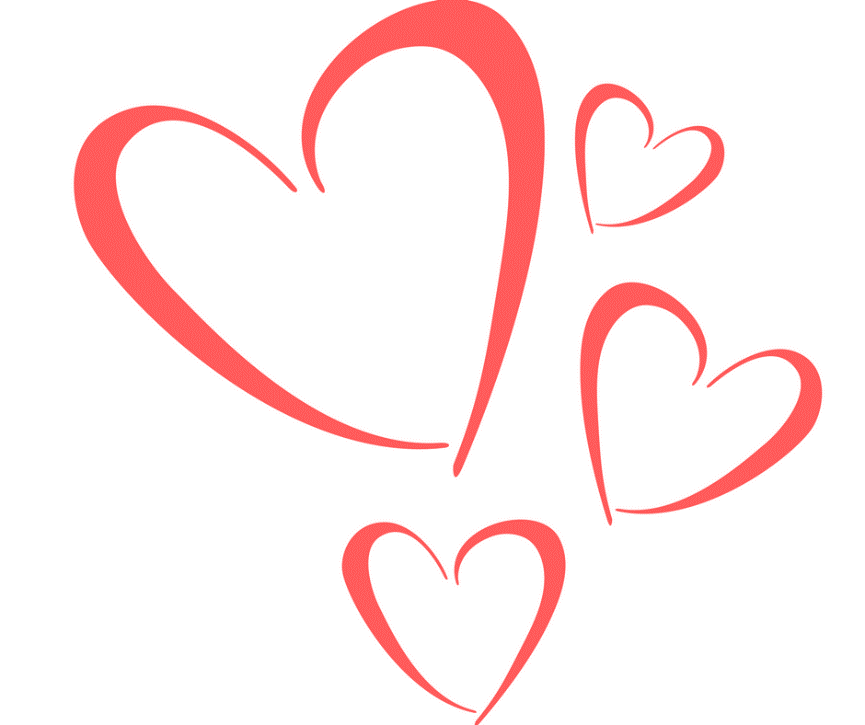